Bricks
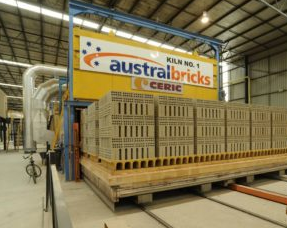 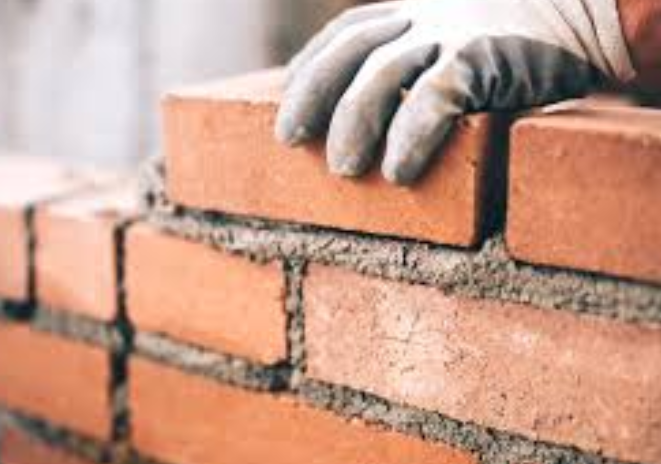 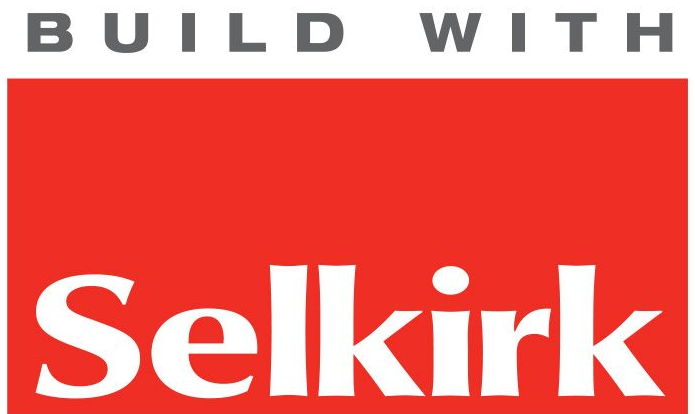 Austral:  Wollert
 (north of Melbourne)
                                   Selkirk: Ballarat
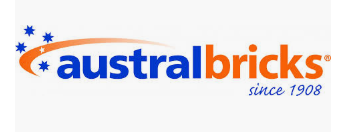 Raw materials
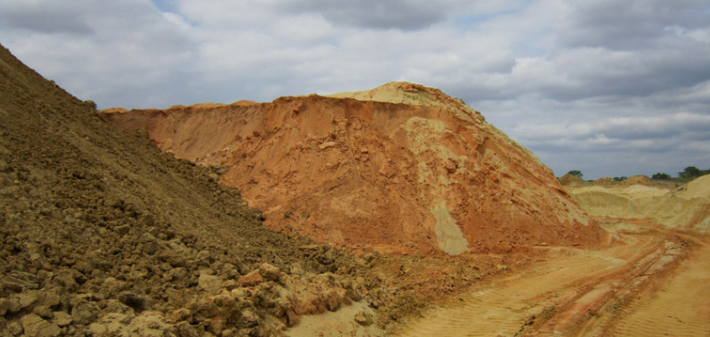 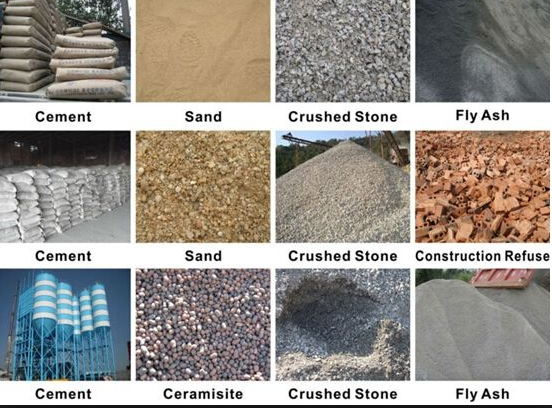 Sand, clay and crushed stone.
Raw materials
Typical formulas of sand -
Ca3SiO5       or    CaO.SiO2

Typical formula of clay -
Ca3Al2O6
Typical composition:
sand (silica) 50 – 60%
clay (alumina) 20 -   30%
lime (CaO) 2- 5%
iron oxide 5%
magnesia  < 1%
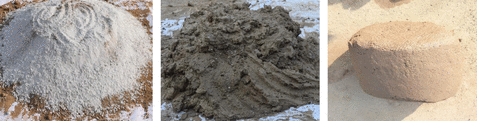 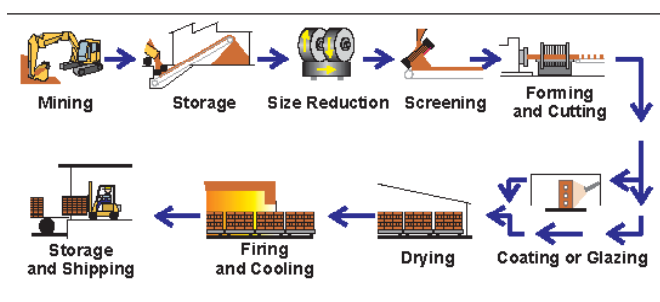 Brick making process
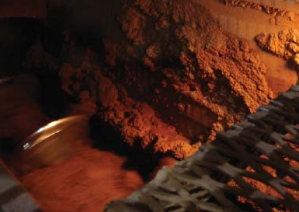 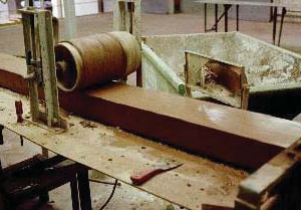 Raw materials crushed and made into a slurry in water.
Slurry is extruded as a rectangular column. This column will next be cut into individual bricks.
Bricks about to enter an oven to be ‘fired’.
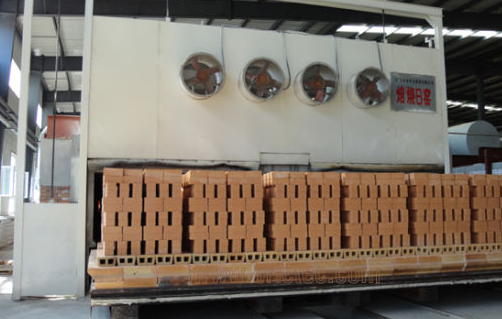 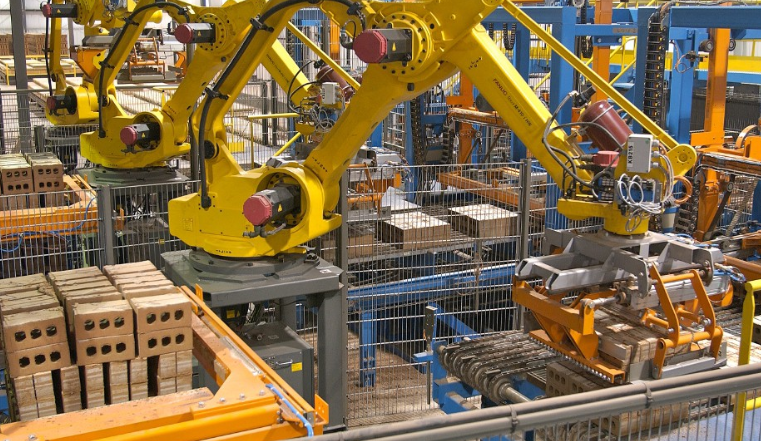 Very automated process.
Quality control testing
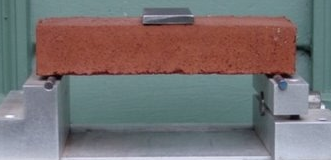 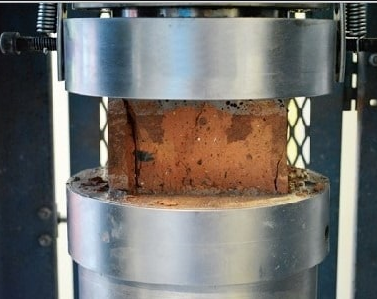 Stress test
Other tests:
hardness, colour, water absorption and efflorescence.
Compression test
Some people like to conduct their own tests!
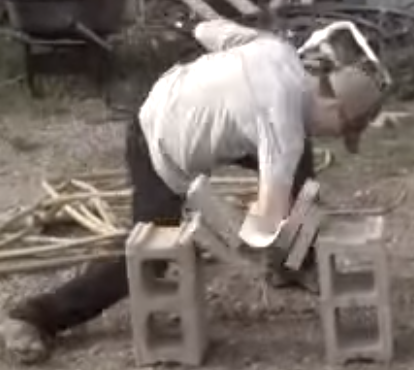